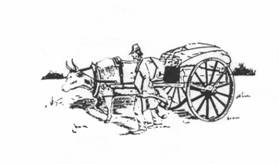 L’Histoire de Selkirk
Deuxième  et Quatrième années
Crée par le Regional Heritage Committee 2015
Où est Selkirk?
Selkirk est une ville du Côté ouest de la Rivière Rouge au Manitoba.
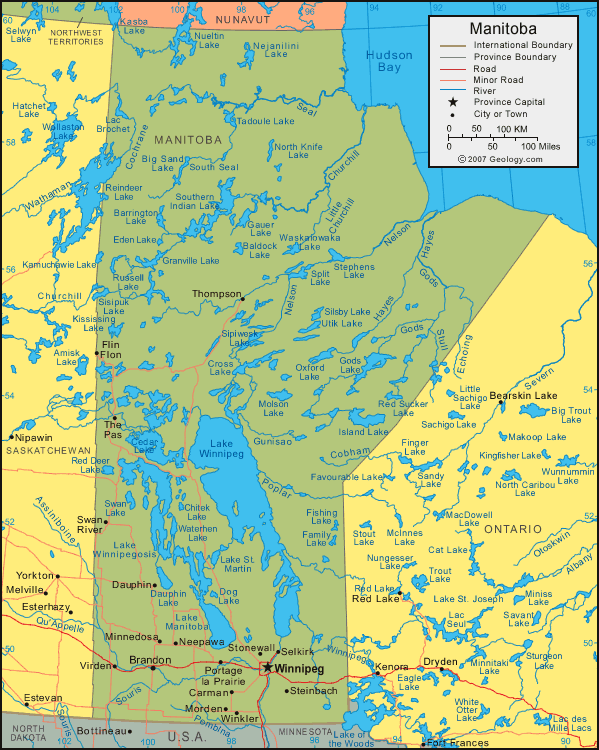 Les Premières Personnes
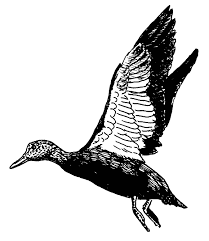 Les êtres humains ont vécu dans la région de Selkirk depuis au moins 3000 ans.
 
Ces premières personnes vivaient des ressources naturelles et alors suivaient les animaux, les oiseaux et les poissons selon les saisons d’ année.
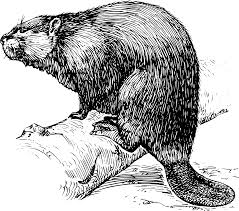 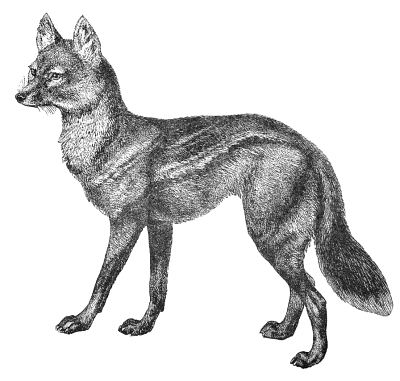 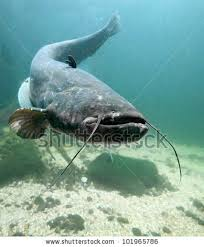 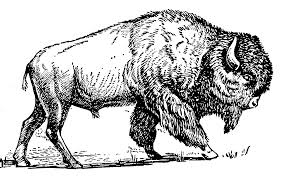 Ces personnes chassaient les bisons et ont fait des échanges avec d’autres groupes du continent.
Ces personnes faisaient la récolte du riz sauvage.
La vie a changé et pour avoir assez à manger ces permières personnes ont commencé à cultiver la terre.
Voila..les ancêtres des Autochtone Cree.
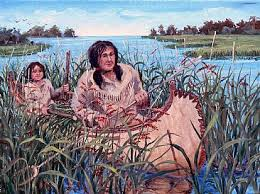 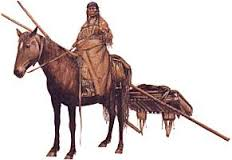 Groupes Autochtone
Assiniboin/e

 Cree

 Saulteaux (Ojibway)

 Métis
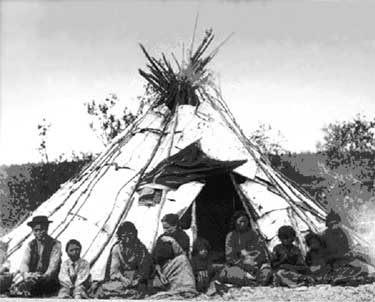 Le Compte de Selkirk
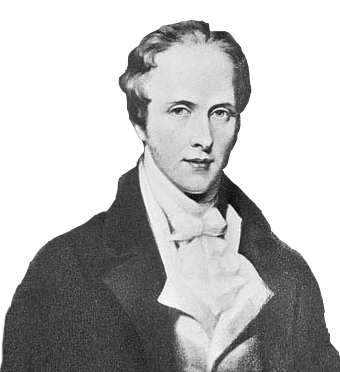 Selkirk était nommé en souvenir d’un Écossais, Thomas Douglas, 5ème Compte de Selkirk.
 
Le Compte était accordé beaucoup de terre au côté de la Rivière Rouge où il a commencé une colonie en 1813.
Industrie de la Fourrure
Lower Fort Garry
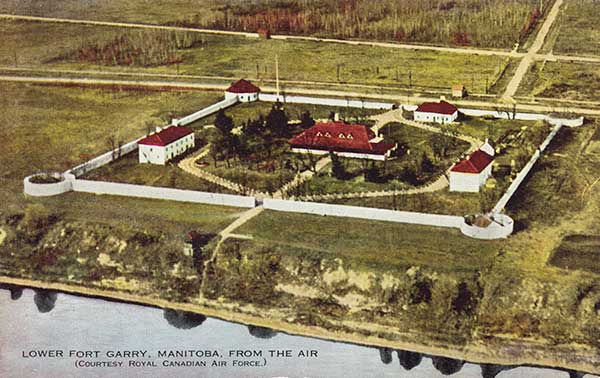 La Compangnie du Nord-Ouest
La Compagnie de la Baie d’Hudson
Les Lots de  la Rivière
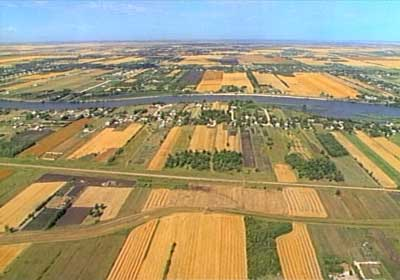 1867
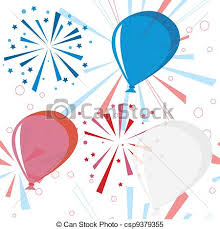 Bonne Fête Canada !
1870
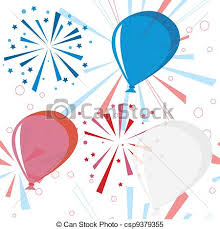 Bonne Fête Manitoba !
1875 - La Vie dans les    environs de Selkirk
Bateau York
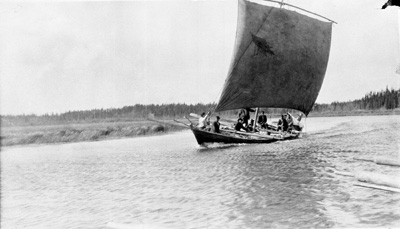 1875
La Colonie grandissait.
On développait  des entreprises.
 
On utilisait un bac pour traverser la rivière.

Beaucoup de gens voyageaient  à pied, à cheval et en bateau.
Le Bac de Selkirk
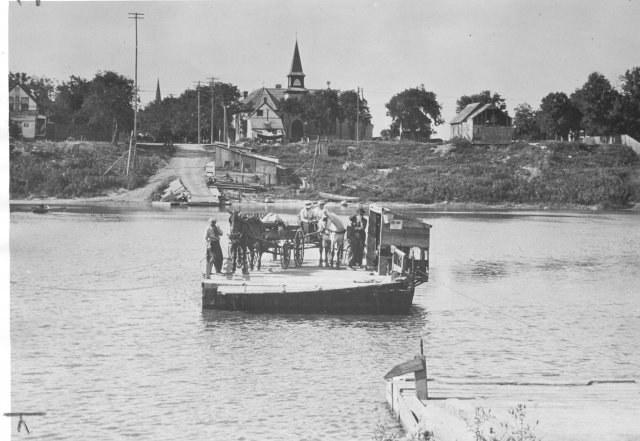 1877
Une ligne de carrosse a débuté entre Selkirk et Winnipeg en 1877.
 
Les bateaux de rivières transportaient les marchandises des États Unis et de Winnipeg à Selkirk. 
Un quai et un entrepôt ont été construits près de la rivière.
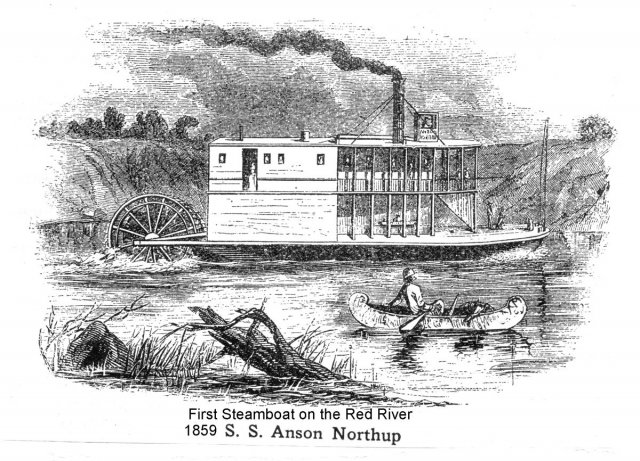 1859 Anson Northrup
C’est Devenu une Ville
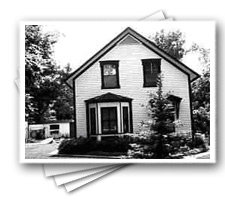 1882 la région est devenue la ville de Selkirk.
 
Les provisions  voyageait facilement par train entre Winnipeg et Selkirk.

Une ligne secondaire du Chemin de Fer Canadian Pacific était construite entre  Winnipeg et Selkirk.
Beaucoup de gens sont arrivés à Selkirk. Des nouveaux bâtiments étaient construits.
Cette maison à 109 Pacific Avenue était construite par F.W. Colcleugh entre 1872 et 1874.
Selkirk a Continué à Grandir
Il y avait un secteur avec plusieurs magasins et un journal.

L`Industrie des Bŭcherons était très importante.
 
Selkirk était un port de pêche.

En1886 on a ouvert le Selkirk Mental Hospital.
Les premiers systèmes d’ électricité et de téléphone  ont été installés.

 

1908 Le premier General Hospital était construit.
1908 Selkirk General Hospital
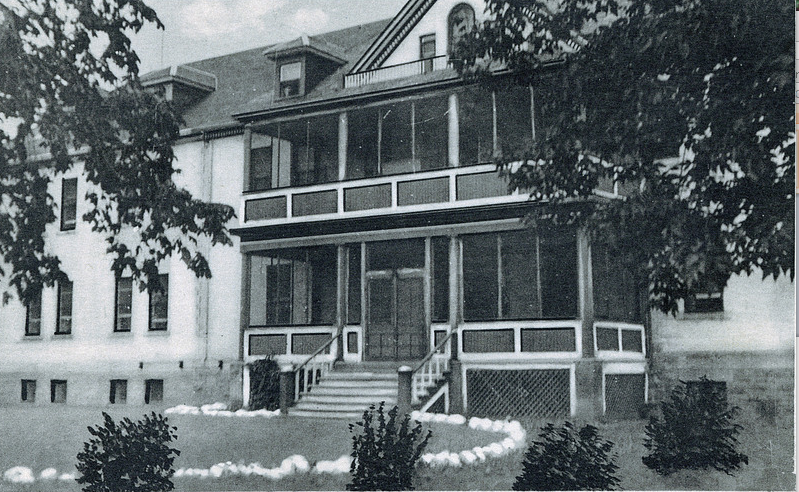 http://www.prairie-towns.com/selkirk-images.html
En 1904 un train de voyageurs a fait le service de Winnipeg à Selkirk.  C`était impossible de faire demi-tour à Selkirk, alors il fallait faire marche arrière de Selkirk à Winnipeg.
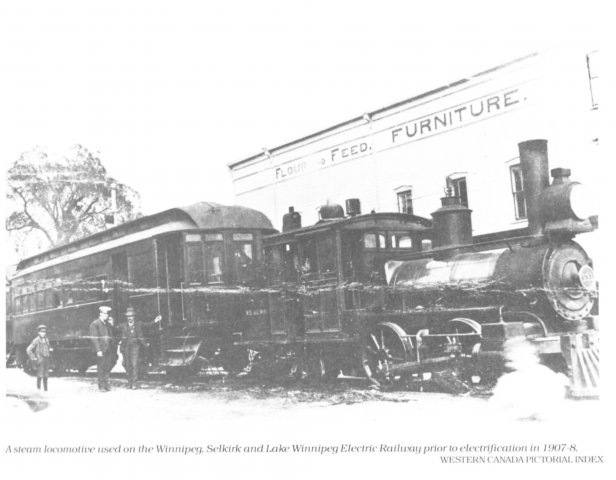 La Rue Main Ouest  1906
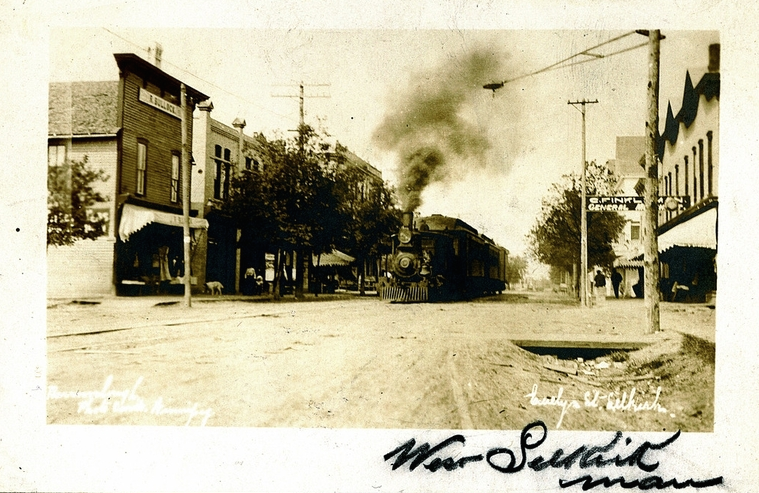 http://www.prairie-towns.com/selkirk-images.html
La Rue Eveline 1909
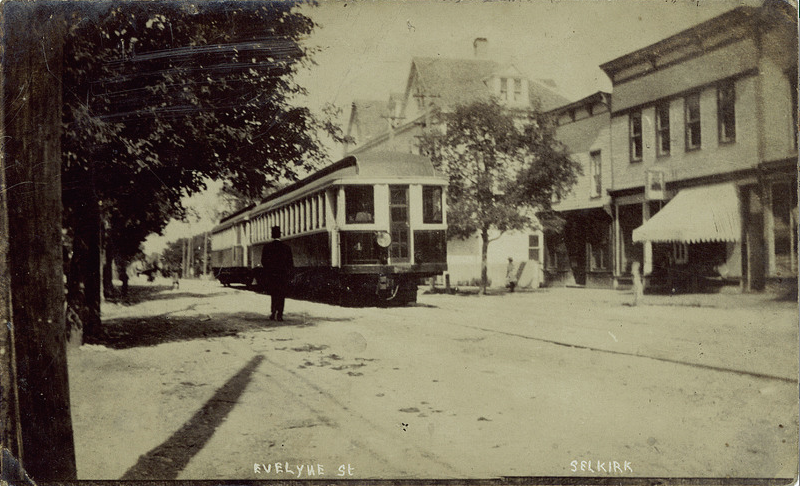 http://www.prairie-towns.com/selkirk-images.html
1914 Le Rolling Mill était complété.

 1937  Le Pont Selkirk était finalement ouvert.

 1942  Un système de collection d`ordure était mis en place.

1948-1951 Des lignes de conduite pour l`eau et l`évacuation des vidanges étaient installées.
Le Pont Selkirk
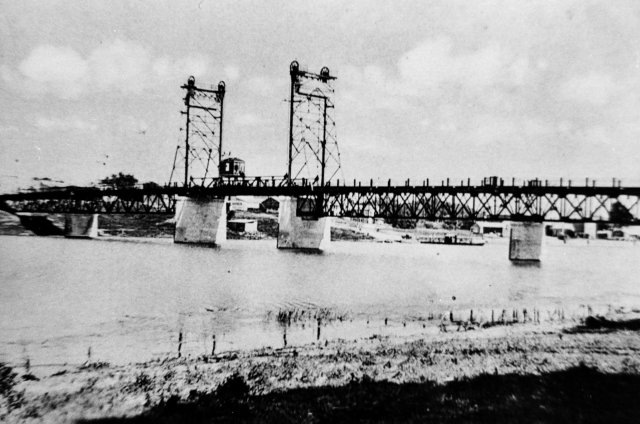 La Ville de Selkirk
Chuck the Channel Catfish
Selkirk est devenu une Grande Ville
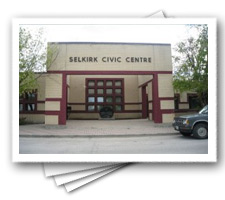 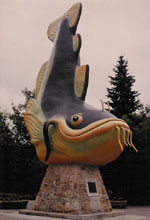 Érection en 1986
1998